Happy New Year2022
From.Aleyna
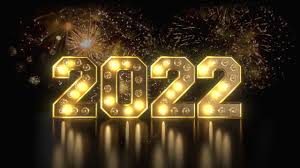 Wish this New Year brings you lots of joy,happiness,good health and indeed wealth .Have a Rockin year and Happy New year
I don't do anything on new year's eve i just watch the fireworks.